Grupo de verbalização e de observação (GV/GO)
Andrei Nicoli G. Dabul
Fernando V. Maluf
Vanessa de O. A. Pellegrini

PRÁTICAS PEDAGÓGICAS & COMUNICAÇÃO 
E EXPRESSÃO ORAL (SFI5836)
INTRODUÇÃO
GV/GO → técnica que ajuda os participantes aprenderem a participar de discussões e a ouvir os outros elementos do grupo.

Utilizado para:
treinar indivíduos a trabalhar em grupo; 
identificar e questionar a participação dos membros de um grupo; 
forçar a participação dos integrantes;
discutir temas relevantes (síntese)

Requer conhecimento prévio do tema a ser discutido
TÉCNICA
Grupo de10-20 pessoas é dividido em dois subgrupos: VERBALIZAÇÃO e OBSERVAÇÃO

 Três fases: 

           1ª fase
 ►  Subgrupo de verbalização – discutir o tema proposto; 
  ► Subgrupo de observação - observar o  processo de discussão
TÉCNICA
2ª fase

► Inversão de posição: GV ↔ GO

         3ª fase

► Os grupos reúnem e trocam opiniões
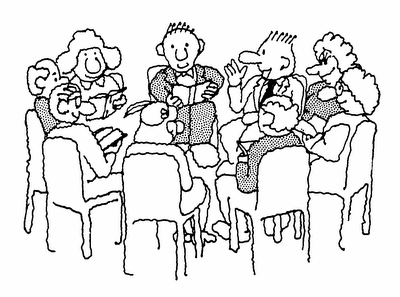 Operações de pensamento
Análise
Observação
Obtenção e Organização de dados
Comparação
Resumo
Interpretação
Crítica
Levantamento de hipóteses
Diferenças ???
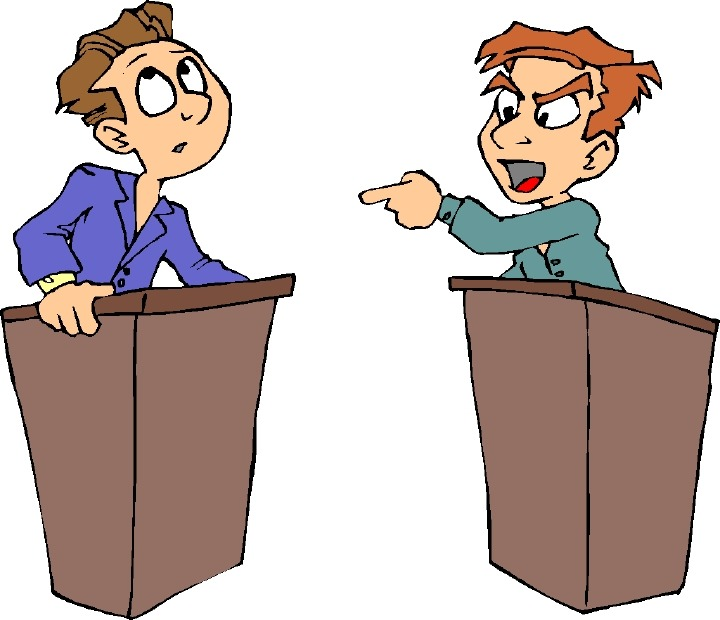 Debate
(GV/GO)
Tema : "Métrica de produção científica no meio acadêmico"
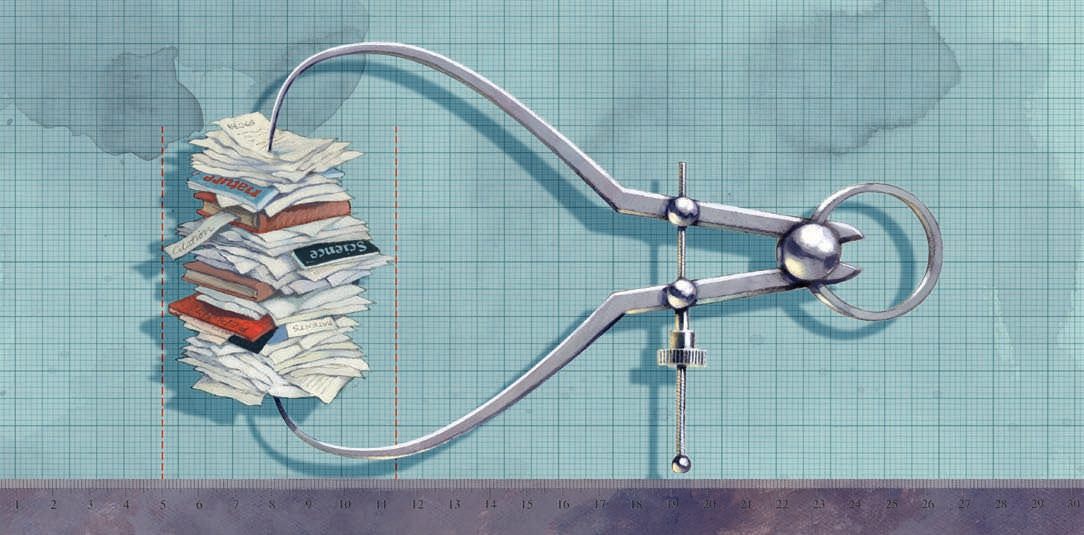 Bibliometria
Publicações - Número de artigos
Índice H
Fator de Impacto
Produtividade ???
Fator de Impacto – Experiência mundial
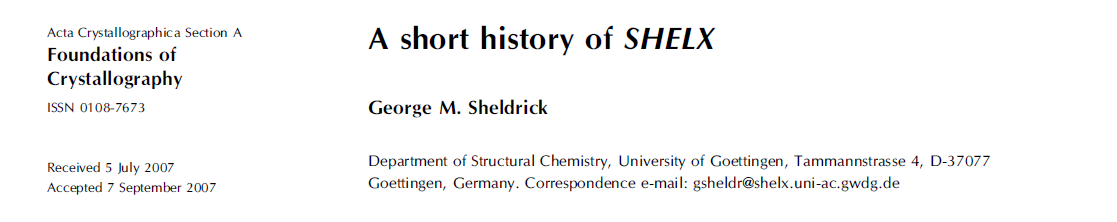 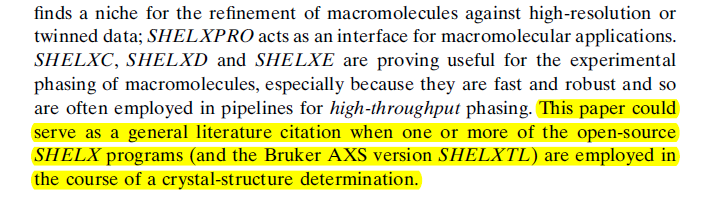 Fator de Impacto – Experiência mundial
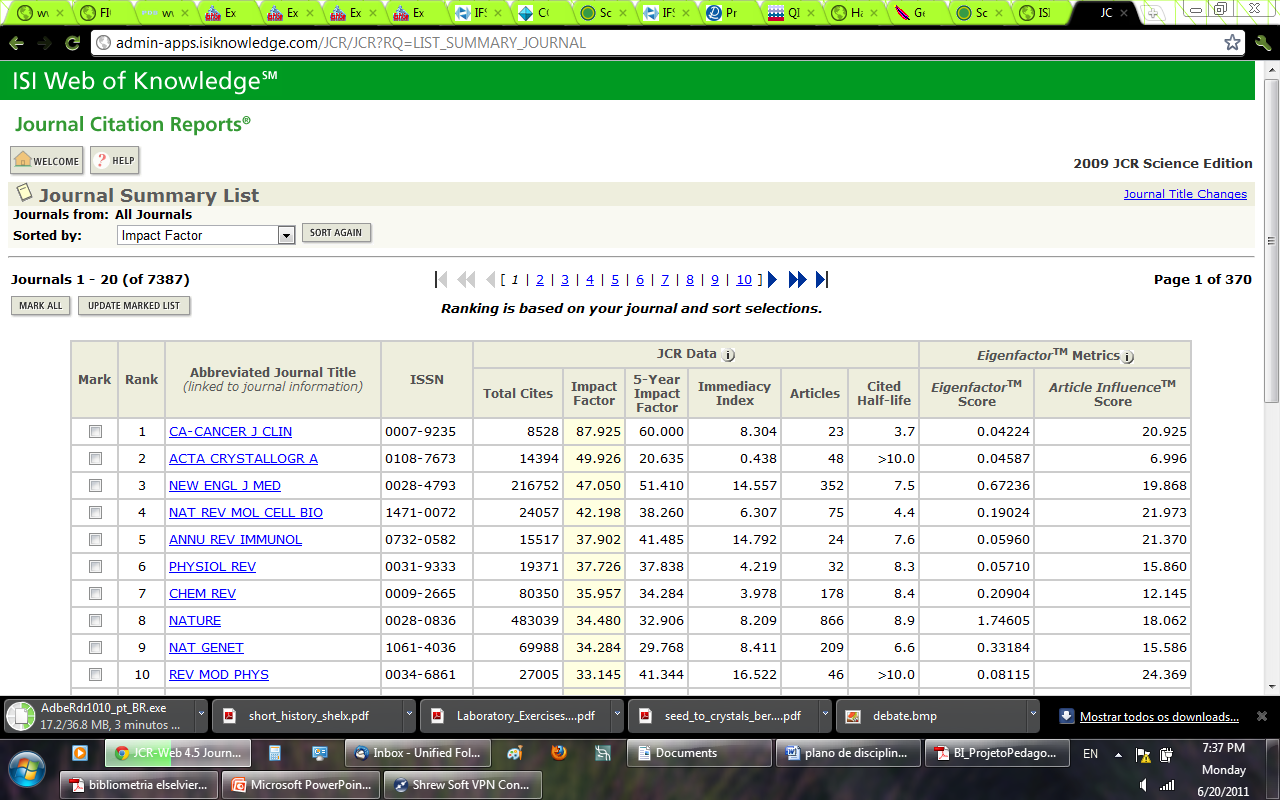 ÍNDICE H
Professor J. Hirsch - Universidade da Califórnia/ San Diego

Qualifica o impacto e a quantifica o desempenho de um pesquisador

Quantidade h de seu número total de trabalhos (NP) possuir ao menos h citações cada e os outros trabalhos (NP – h) possuírem menos de h citações cada

Ex:  o Professor Donald B. Dingwell publicou 185 trabalhos. Ele possuirá um índice h 29, se 29 de seus 185 trabalhos tiverem ao menos 29 citações cada e os outros 154 (185-29) possuírem menos de 29 citações cada
BENEFÍCIOS DO ÍNDICE H
Contextualiza a carreira do autor
Oferece recursos visuais que tornam a métrica transparente
Permite a avaliação de autores e grupos de autores em uma área temática específica
Permite a filtragem de pesquisadores não muito produtivos ou que raramente são citados
Facilita a comparação e o contraste de
	desempenho de grupos de autores e 
	pesquisadores.
Ajuda os editores de revistas a 
	encontrar revisores qualificados.
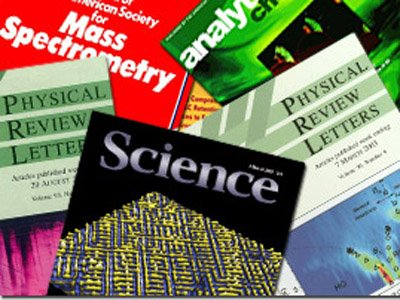 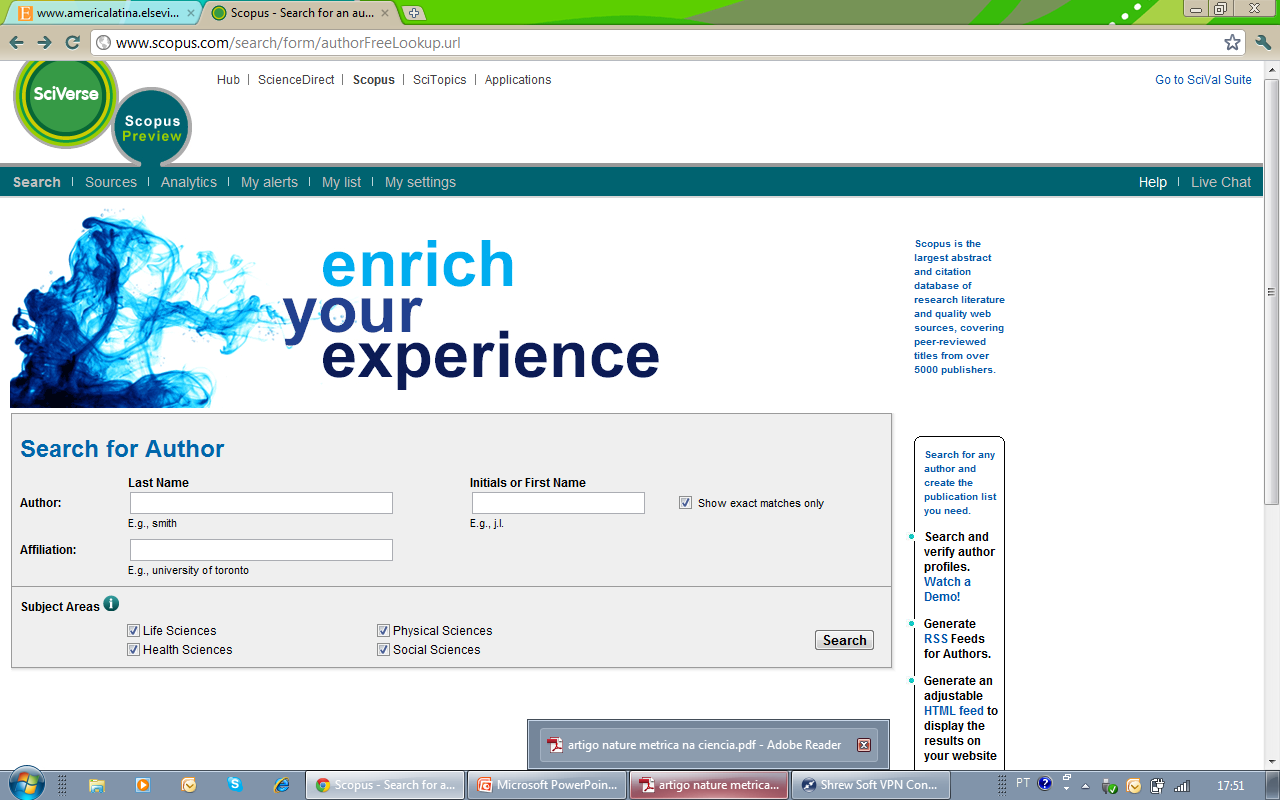 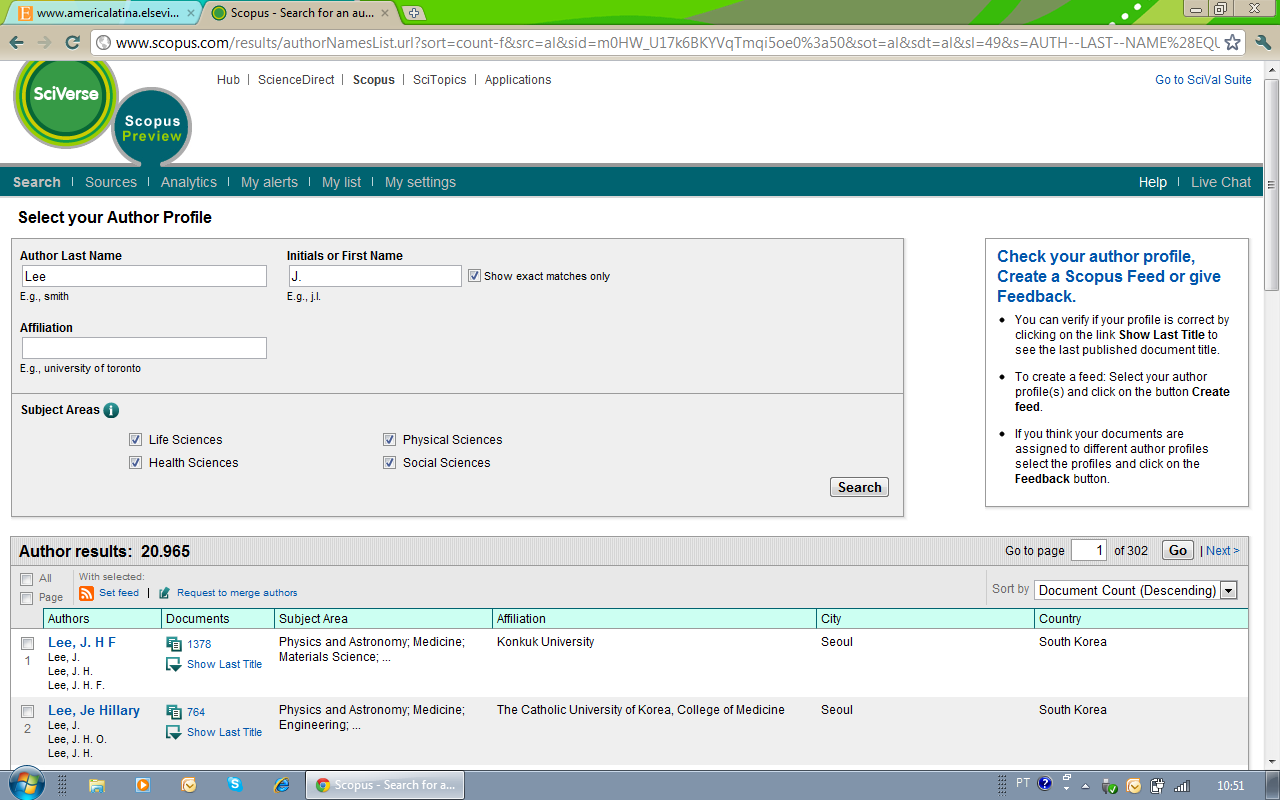 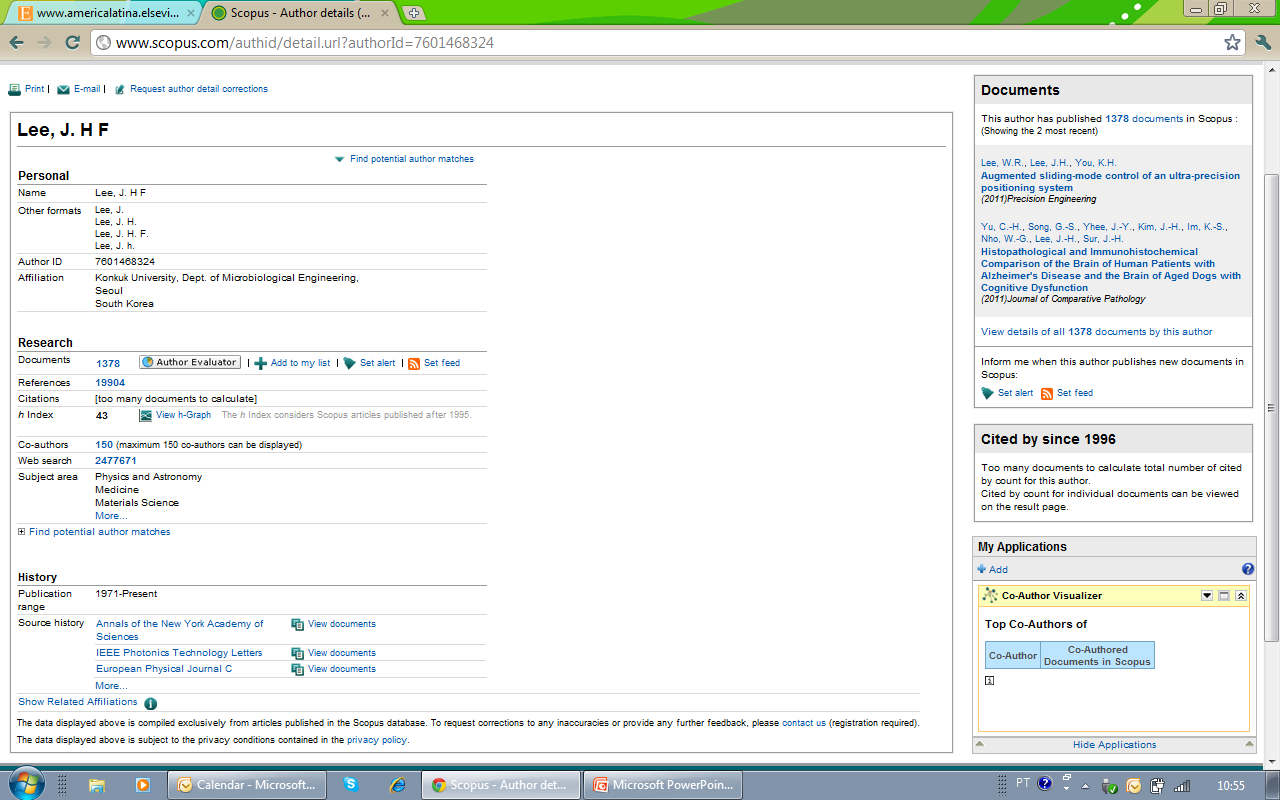 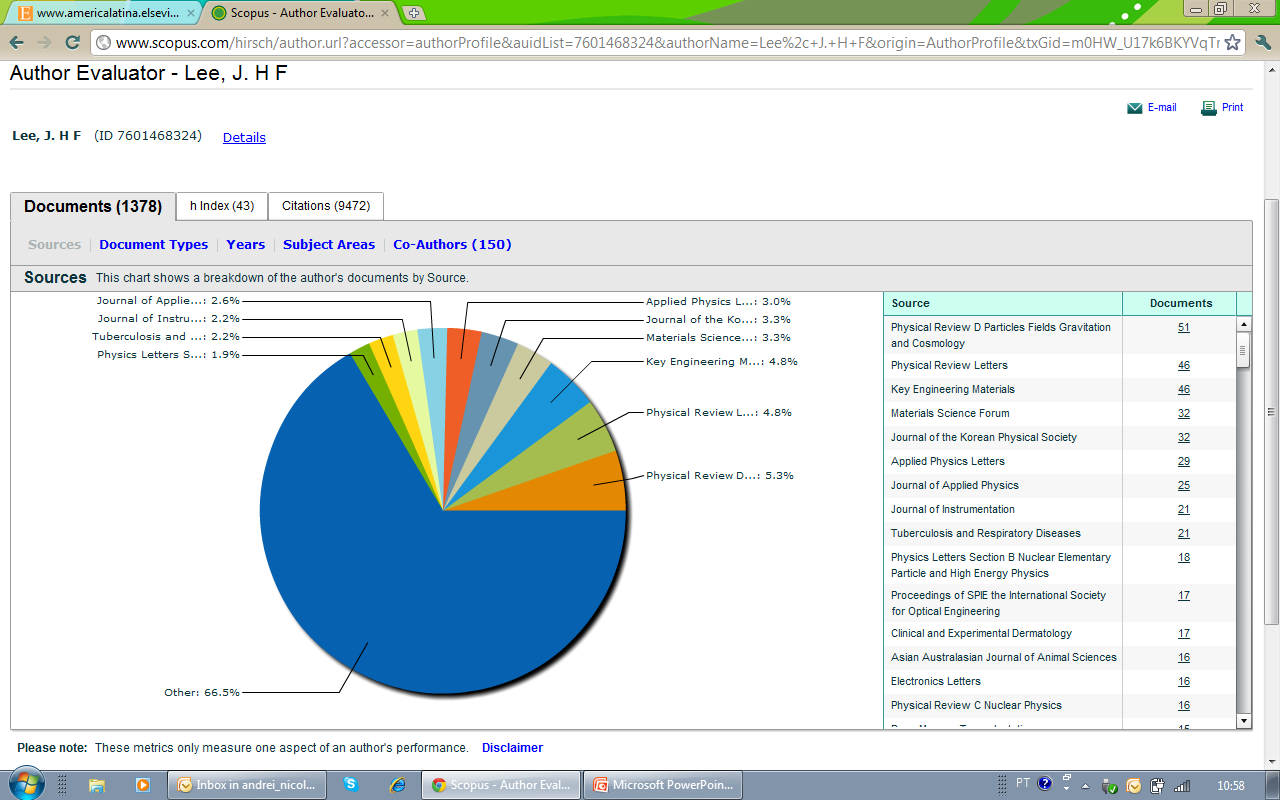 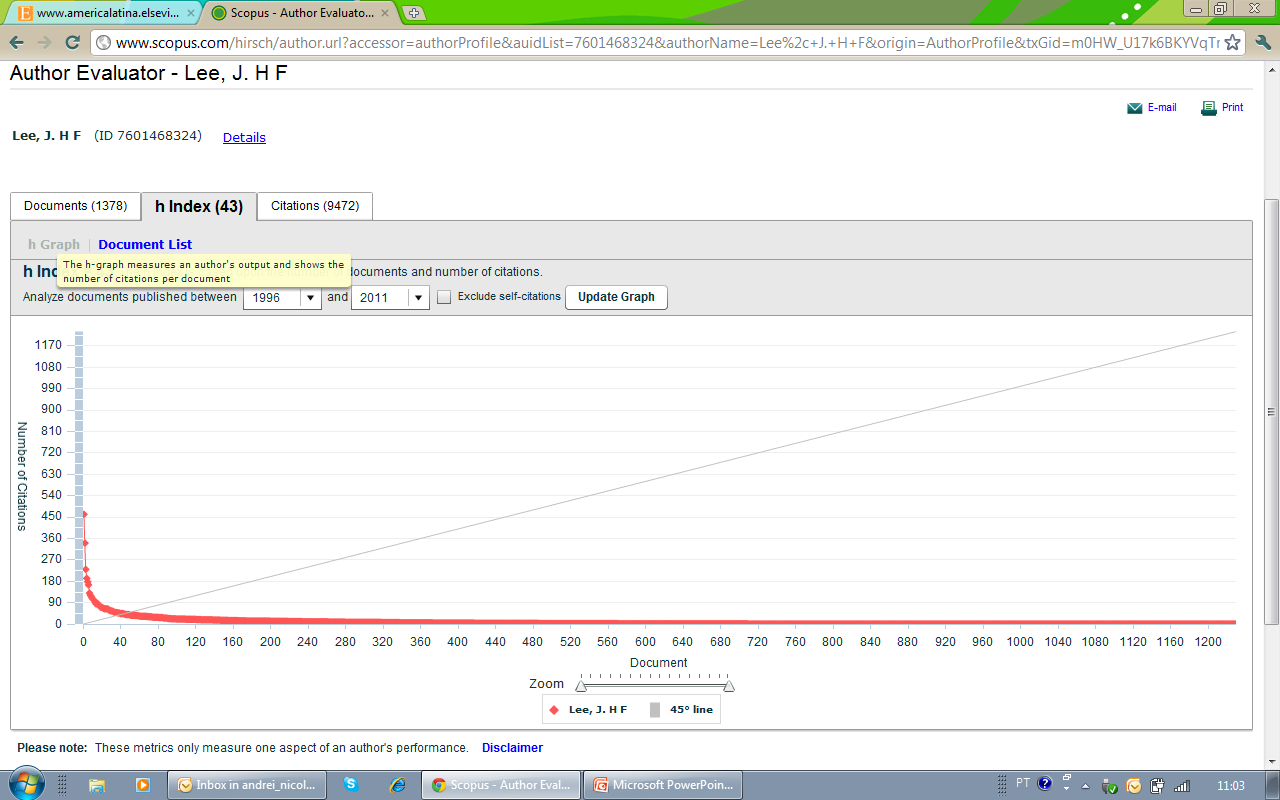 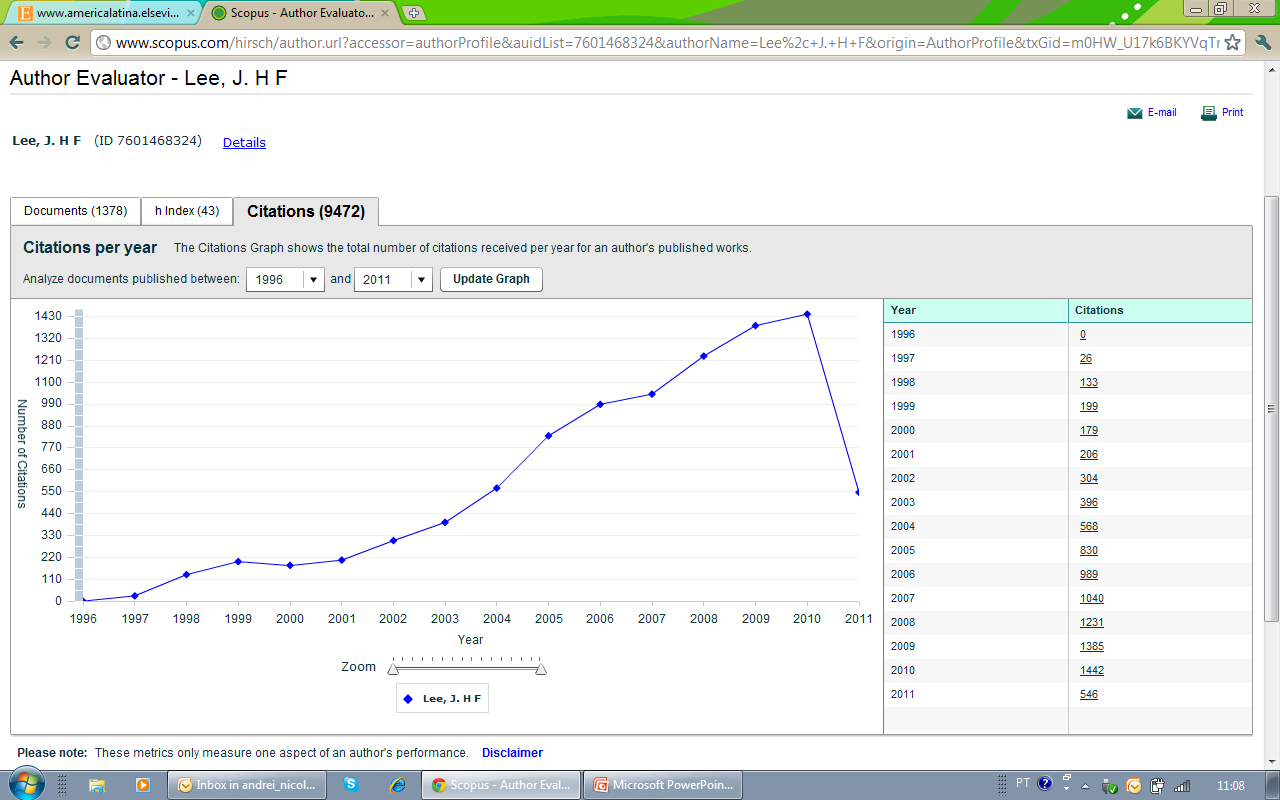 INTRUÇÕES PARA PRÁTICA
Dividir a sala em 2 grupos 






Tema: Métrica no mundo científico e acadêmico
Tempos
7 minutos – GV
7 minutos – GO
7 minutos – GO+GV
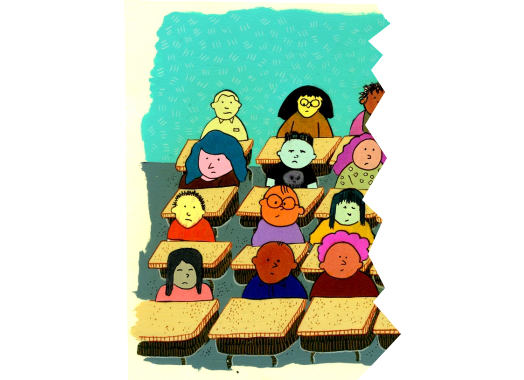 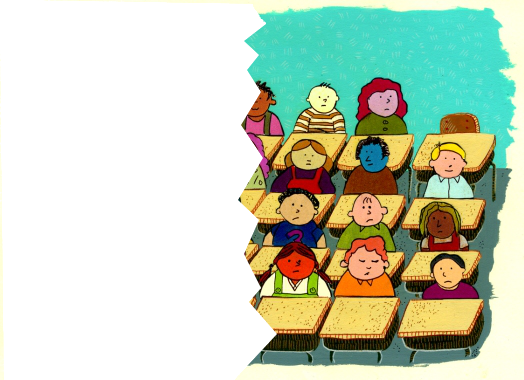 GO
GV
Questões de apoio
É justo avaliar o pesquisador por estes índices?
Índice H, e auto-citação?
Há diferenças entre áreas? Tipos de pesquisa?
Números x Qualidade x Ciência 
Financiar os mais produtivos?? 
Einstein não teria índice H elevado, então seria um pesquisador de baixo impacto !?!?
Devemos continuar com métricas de produtividade ? Se não, como avaliar pesquisador e decidir sobre financiamentos??
Conclusões 
Finais
Referências
www.scopus.com

LANE, J. Let’s make science metrics more scientific. Nature, Vol. 464, 2010.

ANASTASIOU, L. G. C.;  ALVES, L. P. Estratégias de Ensinagem. In: ANASTASIOU, L. G. C. Processos de ensinagem na universidade. Joinville: Univille, 2007. p. 75-106.

MINICUCCI,  A.  Técnicas do trabalho de grupo. 3. ed. São Paulo: Atlas, 2001. 314 p.